Business to Business Marketing
Chapter 5
Researching Business to Business Markets
Learning outcomes
Value of marketing information
Using market research
B2B market research
Table 5.1: Sampling methods
Table 5.2: Illustrating stratified random sampling
Electronic methods of survey delivery
www.onlinesurveys.ac.uk
www.surveywriter.net
www.surveymonkey.com
www.surveysystem.com
www.surveycrafter.com
SIC
UK SIC(2007)
Sections of the UK SIC (2007)
A 	Agriculture, forestry and fishing
B 	Mining and quarrying
C Manufacturing
D Electricity, gas, steam and air conditioning supply
E 	Water supply, sewerage, waste management and remediation activities
F 	Construction
G Wholesale and retail trade; repair of motor vehicles and motorcycles
H Transport and storage
I 	Accommodation and food service activities
J 	Information and communication
K 	Financial and insurance activities
L 	Real estate activities
M Professional, scientific and technical activities
N Administrative and support service activities
O Public administration and defence; compulsory social security
P 	Education
Q Human health and social work activities
R	Arts, entertainment and recreation
S	Other service activities
T 	Activities of households as employers; undifferentiated goods and services producing activities of households for own use
U	Activities of extraterritorial organisations and bodies
UK SIC(2007)
17 Manufacture of paper and paper products
17.1 Manufacture of pulp, paper and paperboard
17.11 Manufacture of pulp
17.12 Manufacture of paper and paperboard
17.2 Manufacture of articles of paper and paperboard
17.21 Manufacture of plastic products
          17.21/1 Manufacture of corrugated paper and paperboard; manufacture of sacks and bags of paper
          17.21/9 Manufacture of paper and paperboard containers other than sacks and bags
17.22 Manufacture of household and sanitary goods and of toilet requisites
17.23 Manufacture of paper stationery
17.24 Manufacture of wallpaper
17.29 Manufacture of other articles of paper and paperboard
68 Real estate activities
68.1 Buying and selling of own real estate
68.10 Buying and selling of own real estate
68.2 Renting and operating of own or leased real estate
68.20 Renting and operating of own or leased real estate
	68.20/1 Renting and operating of Housing Association real estate
	68.20/2 Letting and operating of conference and exhibition centres
     68.20/9 Letting and operating of own or leased real estate (other than Housing Association real estate and conference and exhibition services) n.e.c.
68.3 Real estate activities on a fee or contract basis
68.31 Real estate agencies
68.32 Management of real estate on a fee or contract basis
Figure 5.1: Airco Ltd, Market Size & Market Share
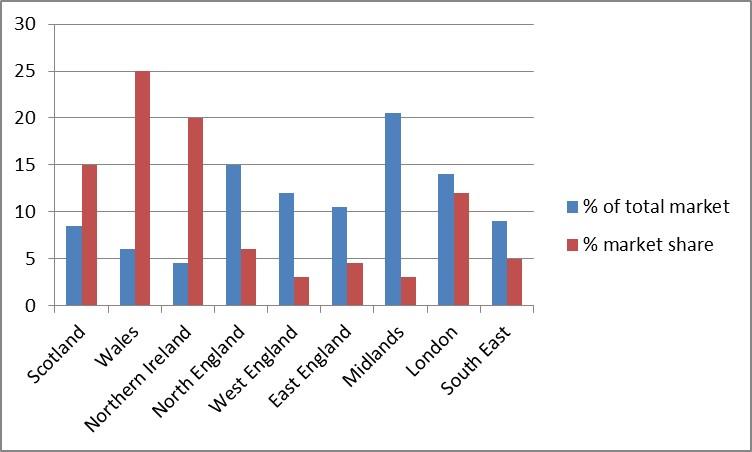